STEVE  JOBS
SADRŽAJ
BIOGRAFIJA
APPLE
PIXAR ANIMATION
STEVE JE SVE IZMISLIO!
ZANIMLJIVOSTI
RIJEČI STEVA
LITERATURA
biografija
Steven Paul Jobs se rodio u San Franciscu Kalifornija 24. veljače 1955. godine
Poznat je kao osnivač tvrtke Apple Computer.
 Bio je jedan je od najutjecajnijih ljudi u svijetu računalne industrije.
Prije svog velikog posla radio je u Pixar Animation.
30. lipnja 2004. Jobs je operiran od tumora gušterače. 
Preminuo je 5. listopada 2011.u 56.god.
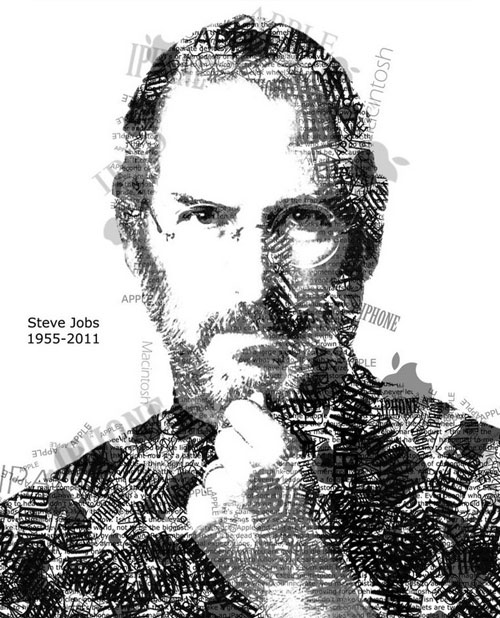 apple
Zajedno sa Stevenom Wozniakom u garaži  napravio prvo kućno računalo "Jabuka" (engl. Apple).
 Tako je i imenovao kompaniju koju je osnovao sa Wozniakom.
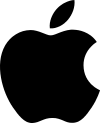 pixar animation
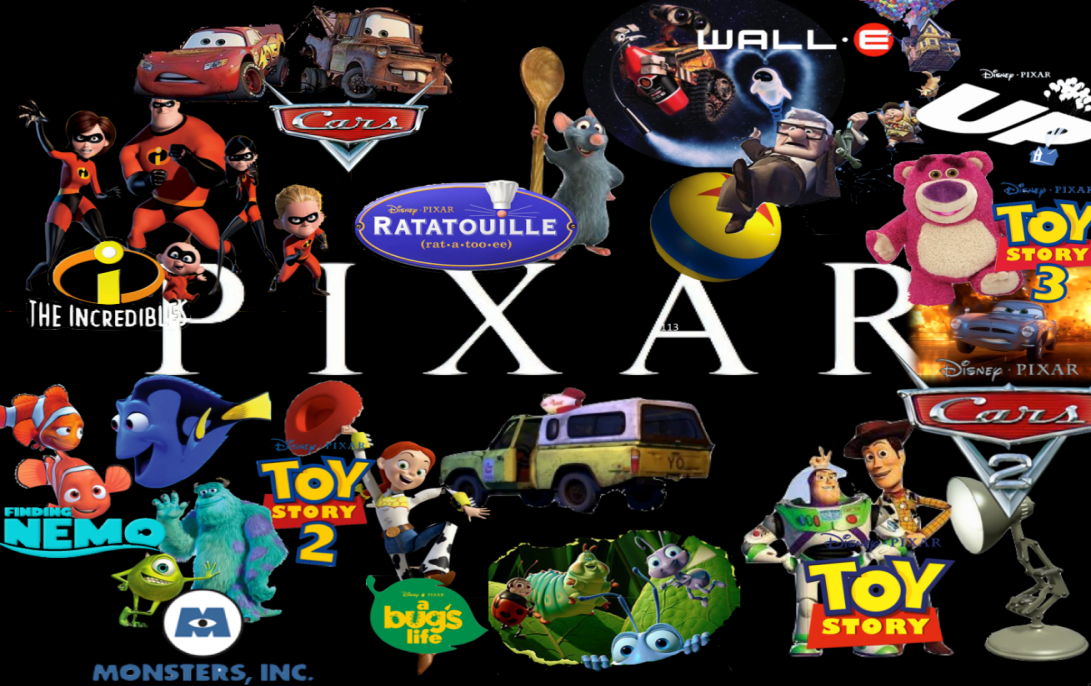 Pixar je američki filmski studio koji producira računalno animirane filmove.
Steve Jobs je 1986.godine kupio Pixar za 10 milijuna američkih dolara, a kasnije The Walt Disney Company za višestruko veći iznos.
Svi Pixarovi filmovi od 2001. godine dobili su nominacije za najbolji animirani film.
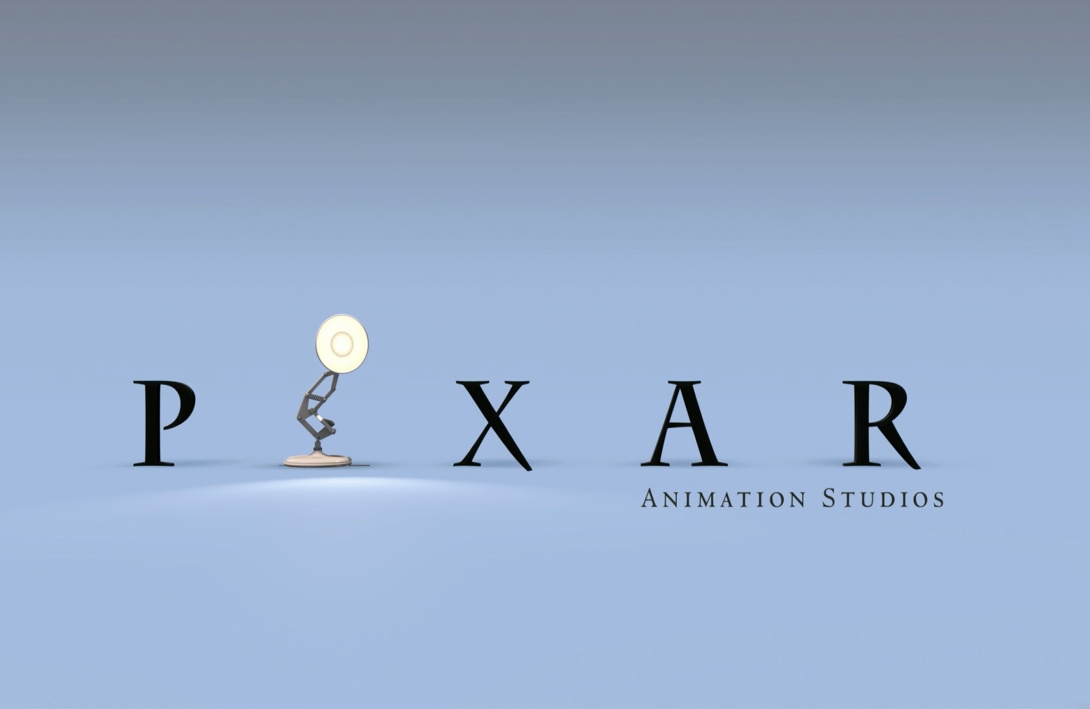 STEVE JE SVE IZMISLIO!
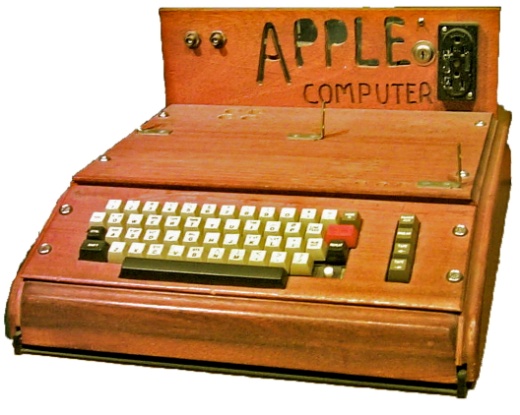 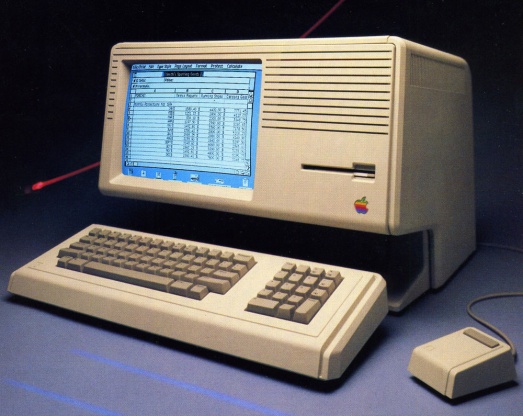 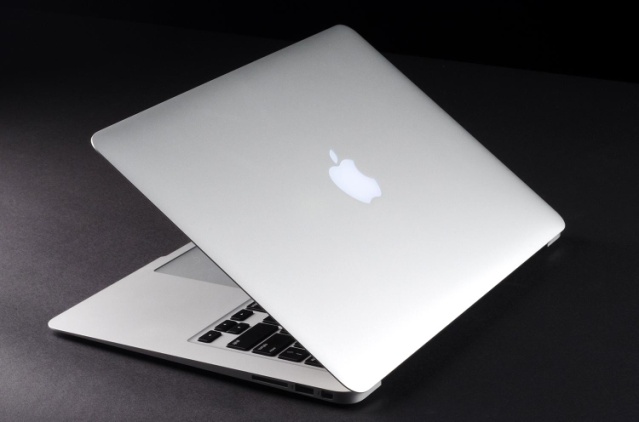 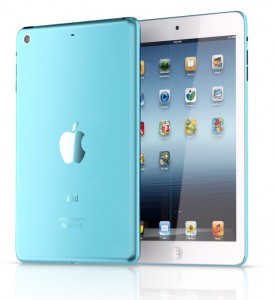 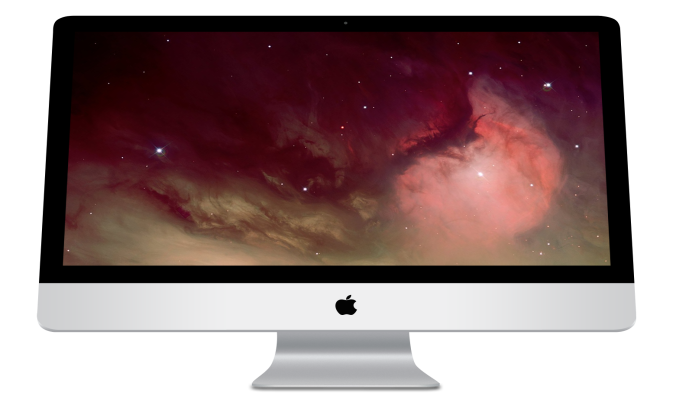 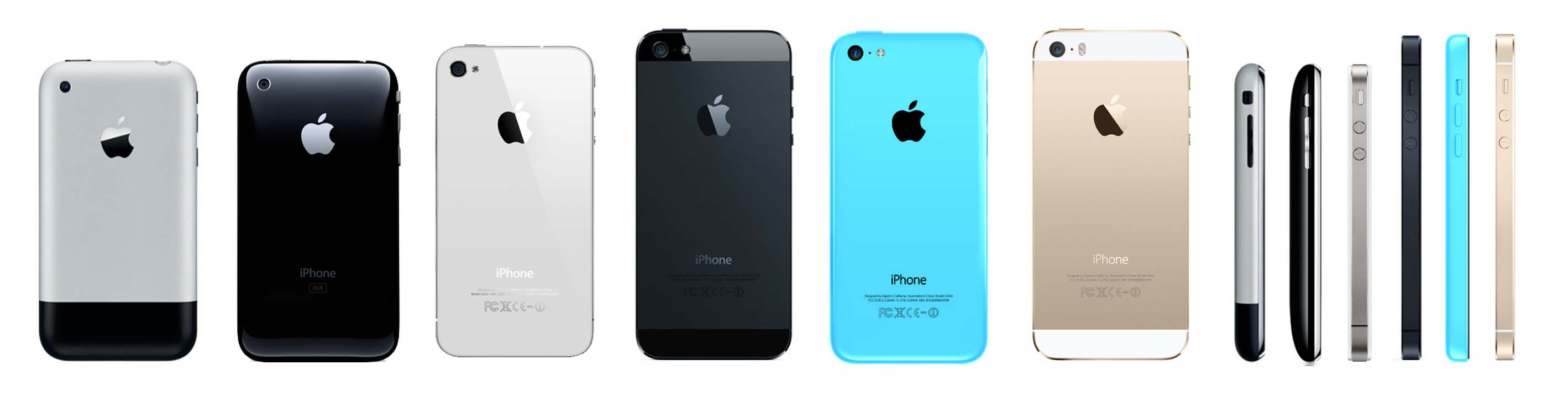 ZANIMLJIVOSTI
Steve Jobs u mladosti
Ashton Kutcher sada
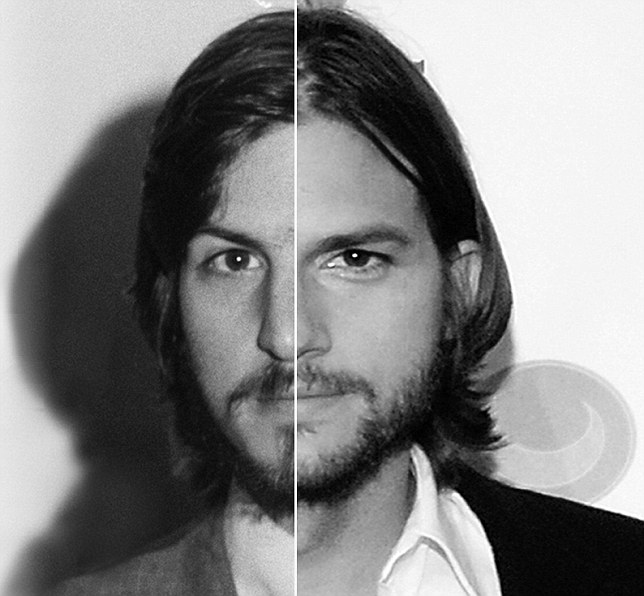 Zajedno sa svojim prijateljem u garaži punoj jabuka napravio prvo kućno računalo "Jabuka" (engl. Apple). 
Imamo film snimljen o životu
    Steva. Njegov lik je odigrao 
    Ashton Kutcher
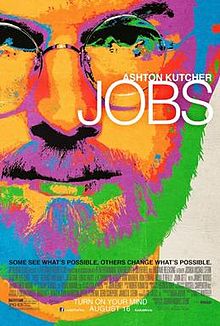 Riječi Steva
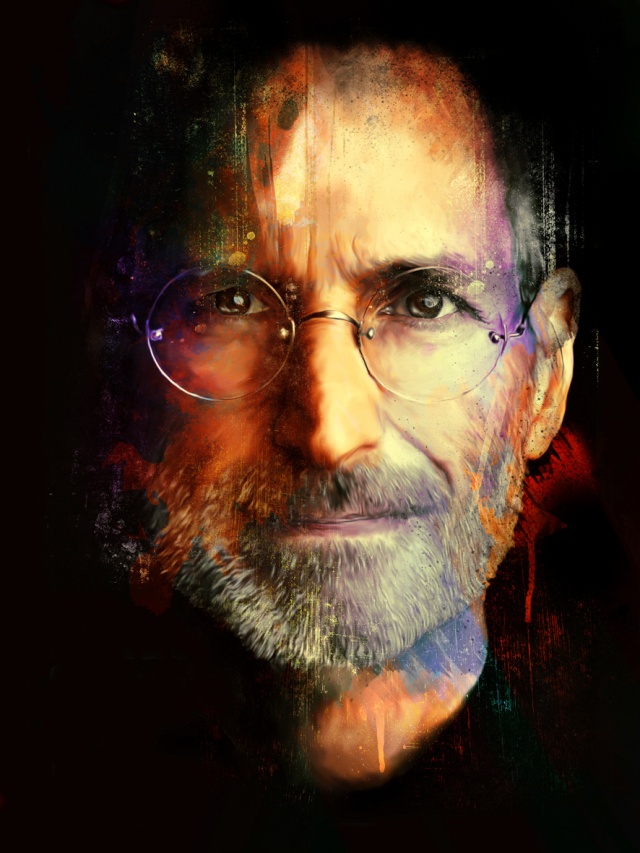 “Imaj hrabrosti da pratiš svoje srce i intuiciju. Oni nekako već znaju što stvarno želiš da postaneš. Sve ostale stvari su sekundarne.”
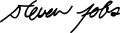 Izvori
http://hr.wikipedia.org/wiki/Steve_Jobs 
http://bs.wikipedia.org/wiki/Steve_Jobs
http://www.zivotopis.hr/biografija/steve-jobs/
http://www.omizio.com/apple/steve-jobs-vizionar-i-genije-iz-buducnosti/
http://hr.wikipedia.org/wiki/Apple_Inc.
http://hr.wikipedia.org/wiki/Pixar
Hvala na pažnji
Morana Strizrep i Dina Ujević